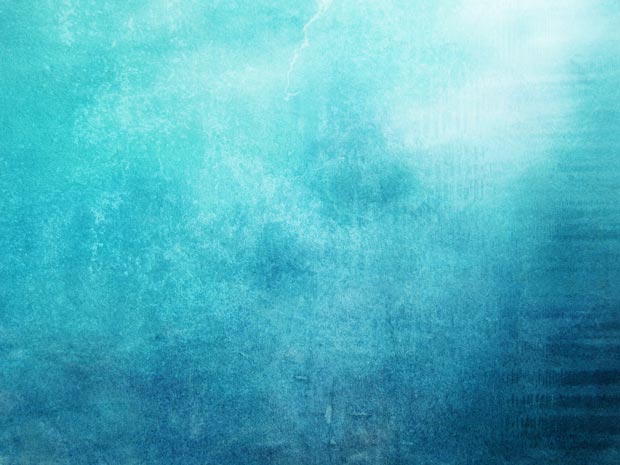 Муниципальное казенное  дошкольное   образовательное учреждении   детский  сад  комбинированного   вида  №10
Дидактическая игра
«Спортивная  игротека»
Подготовила: инструктор по физической культуре Фокина О.В.
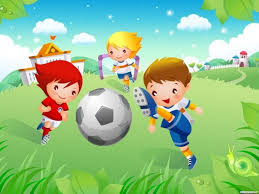 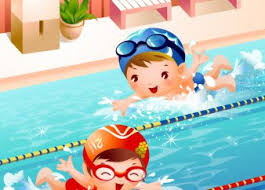 Назови вид спорта.
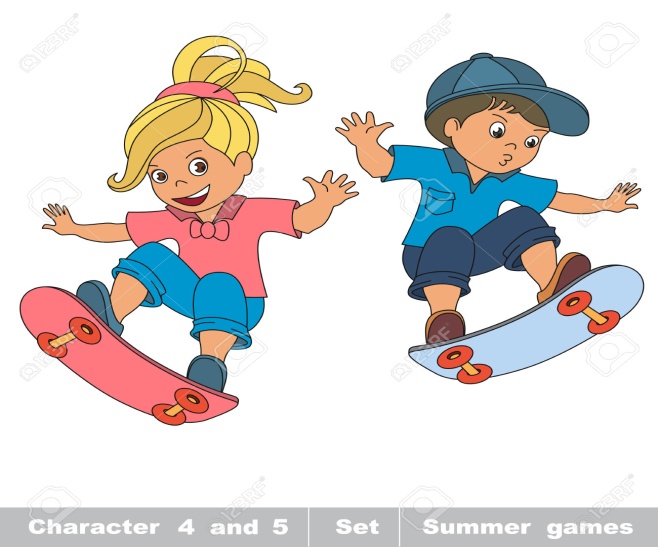 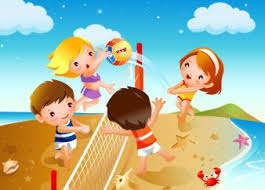 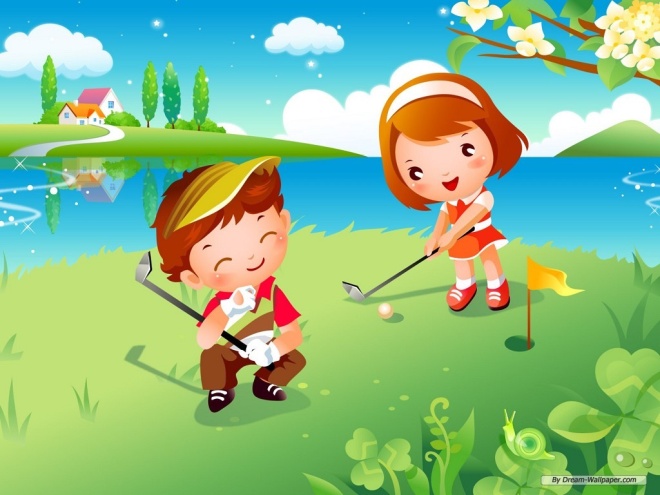 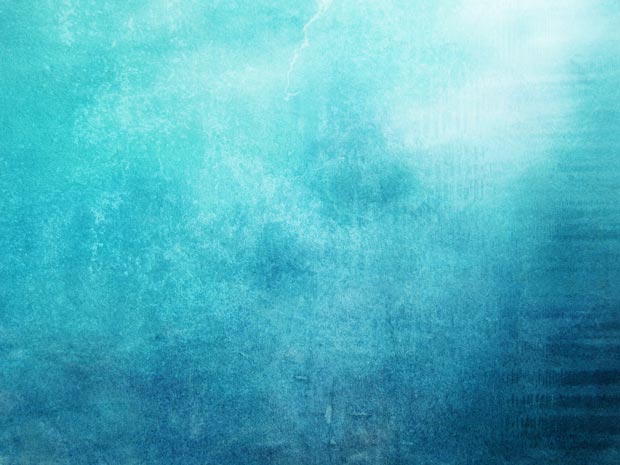 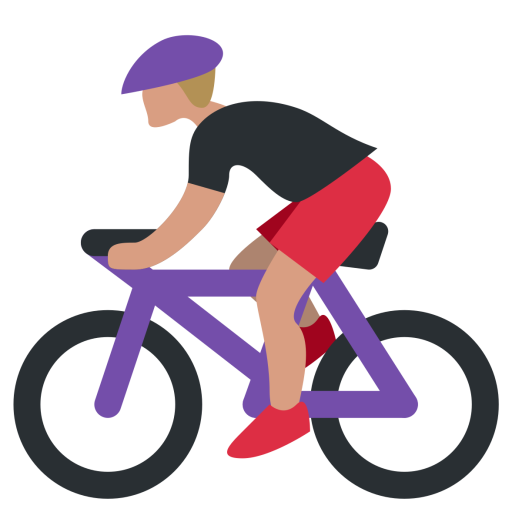 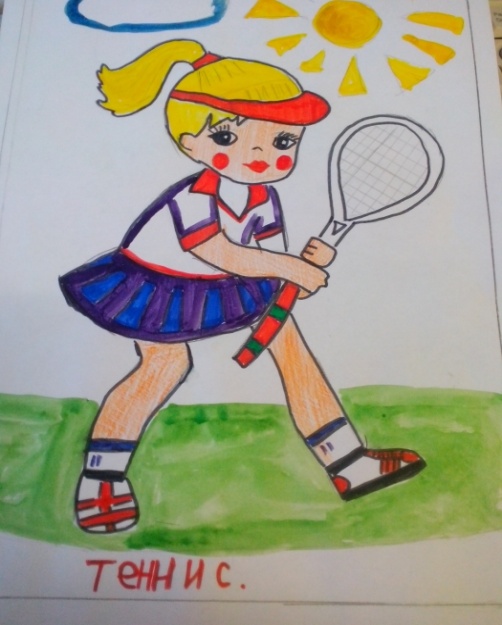 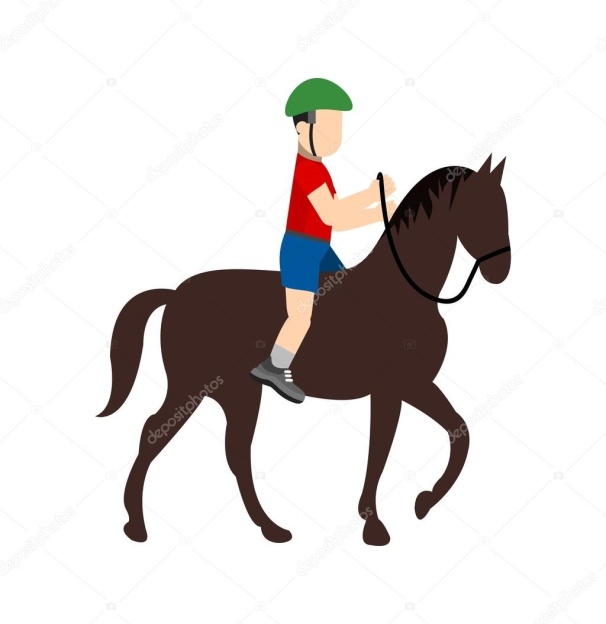 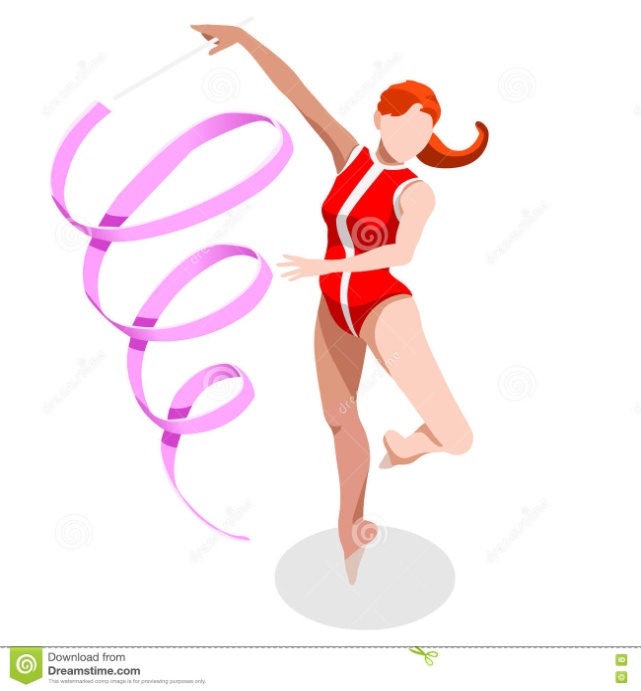 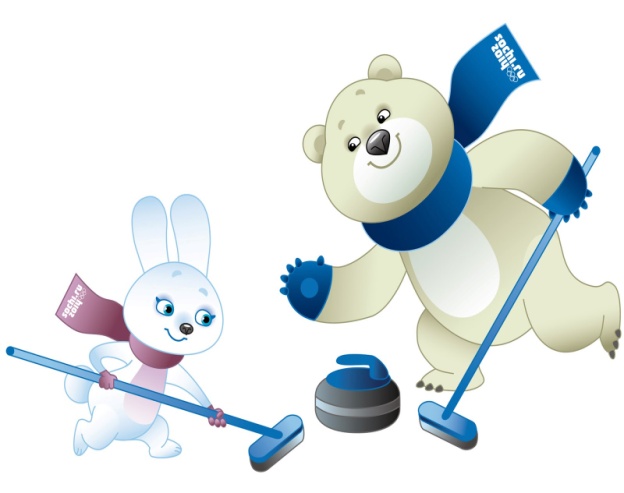 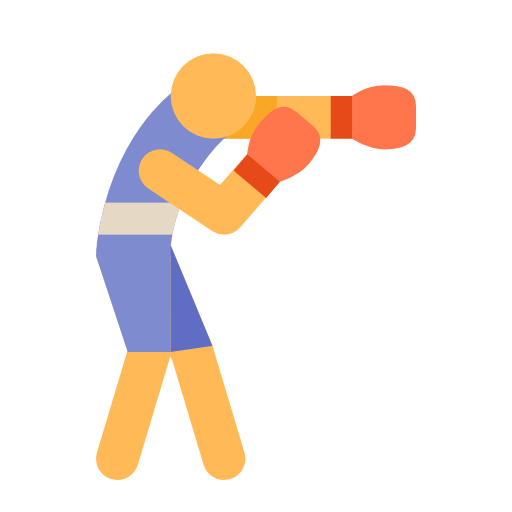 Назови зимний вид спорта.
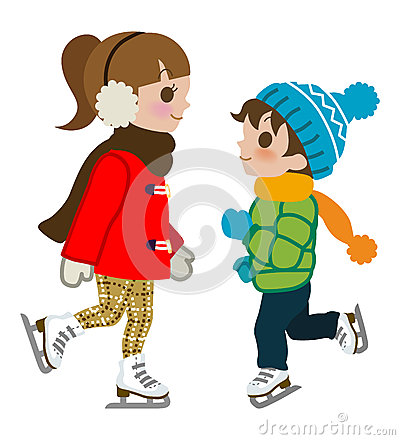 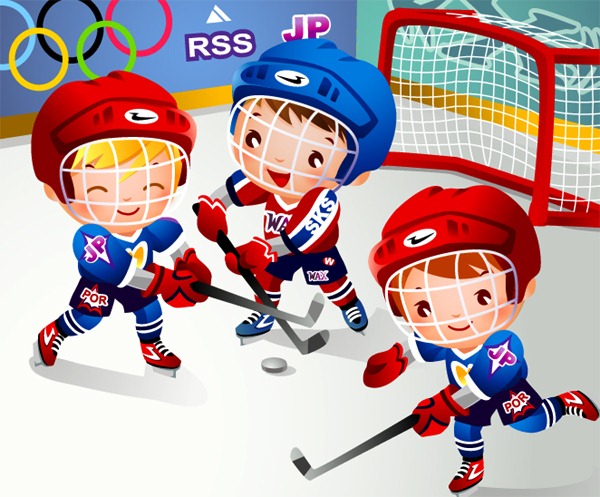 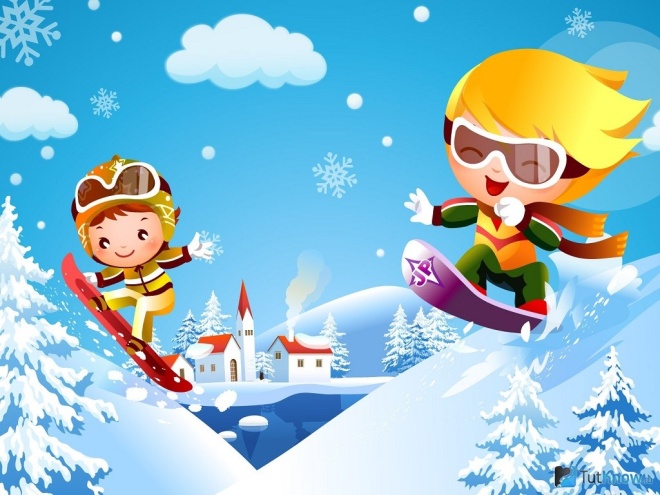 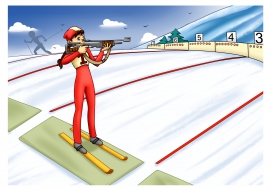 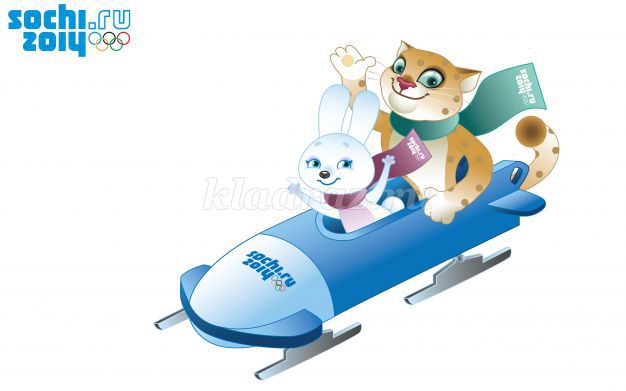 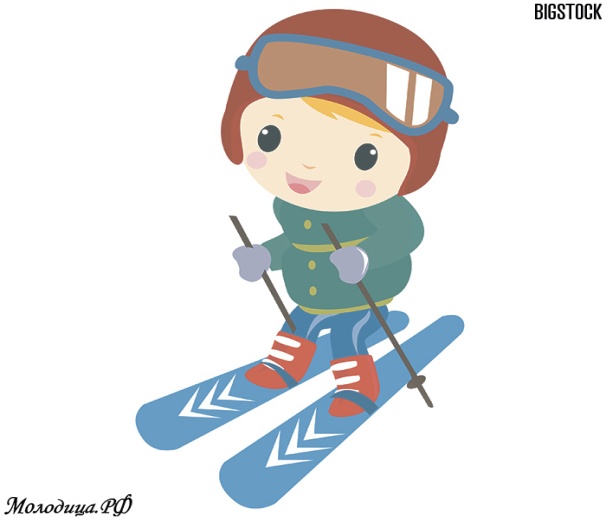 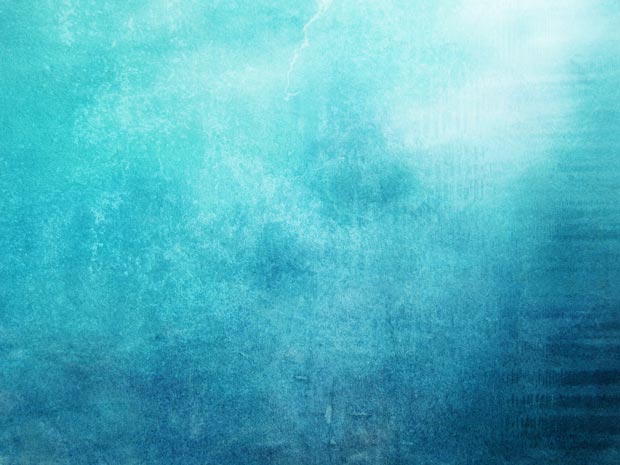 Отгадай загадки
В этом спорте игроки 
Все ловки и высоки. 
Любят в мяч они играть 
И в кольцо его кидать. 
Мячик звонко бьет об пол, Значит, это...
Болеть мне некогда, друзья, В футбол, хоккей играю я.
 И очень я собою горд,
 Что дарит мне здоровье…
Лента, мяч, бревно и брусья, Кольца с ними рядом. Перечислить не берусь я Множество снарядов. Красоту и пластику Дарит нам...
Мы не только летом рады Встретиться с олимпиадой. Можем видеть лишь зимой Слалом, биатлон, бобслей, 
На площадке ледяной - Увлекательный...
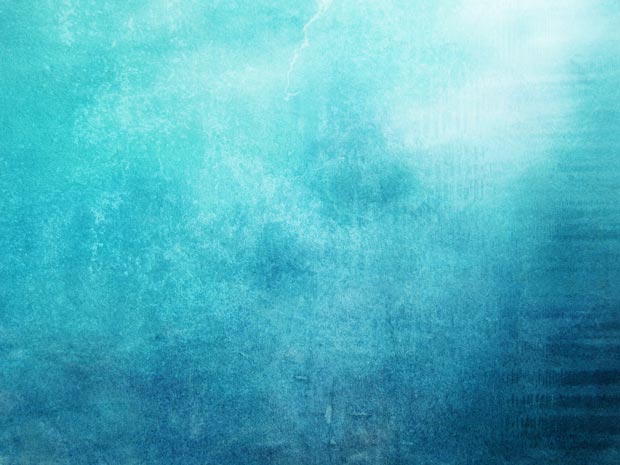 Найди отгадку
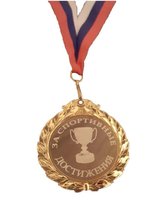 Он на огромную чашу похож.Болельщик туда по билету лишь вхож.Болеть на нём круто! «Спартак» — чемпион!Как улей гудит и гудит …
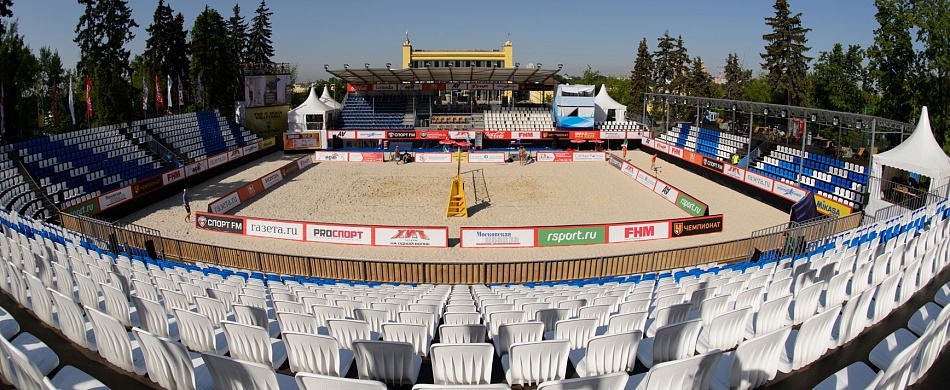 Этот знак не продают,А торжественно вручают.За спортивные успехиИм лишь лучших награждают… медаль
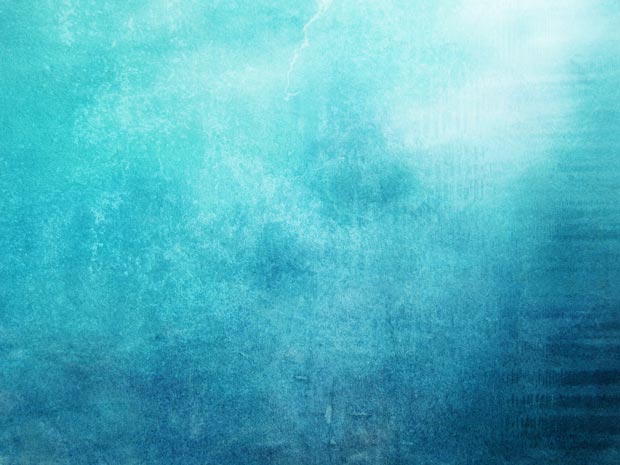 Для какого вида спорта предназначены
          мячи.
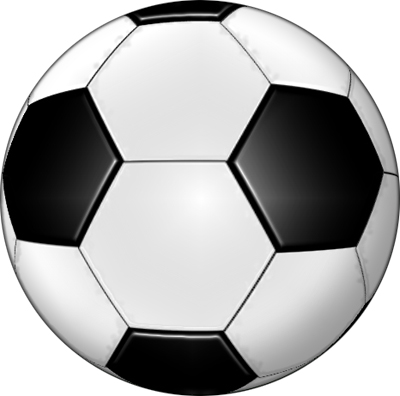 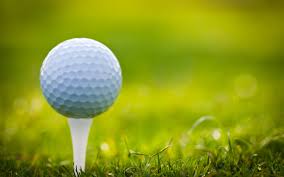 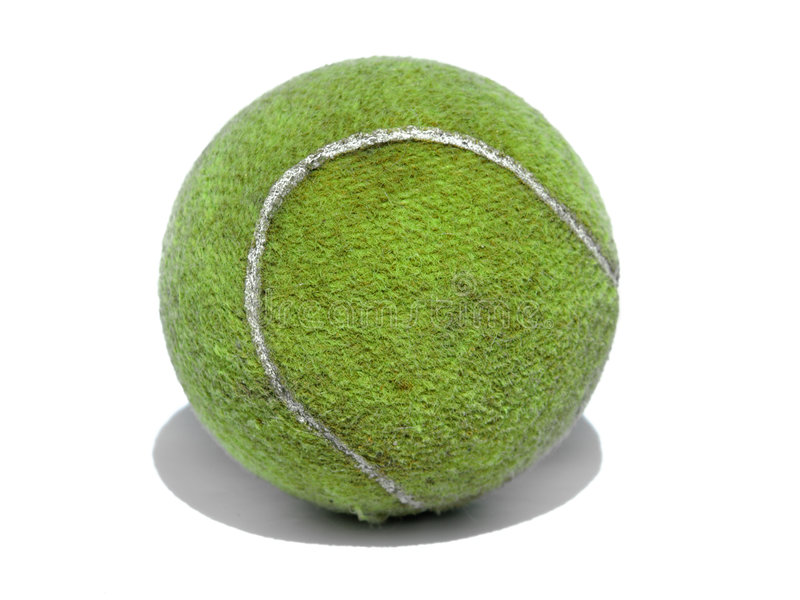 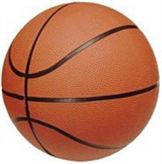 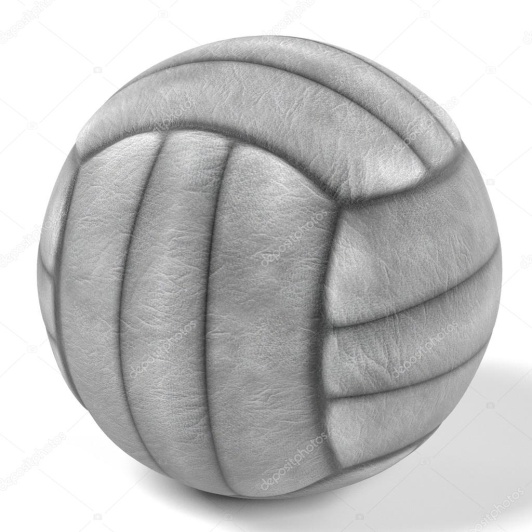 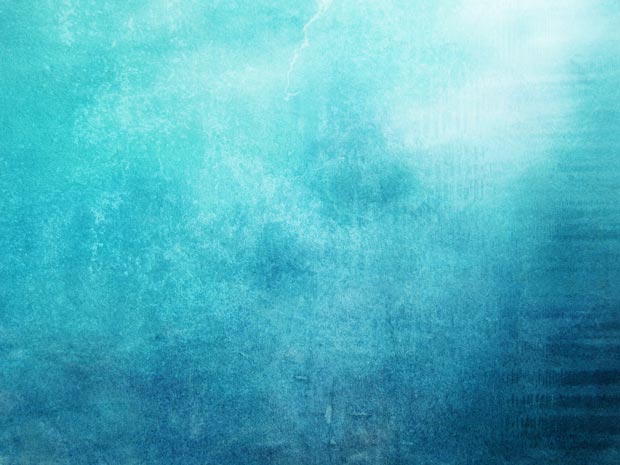 Подбери пиктограмму
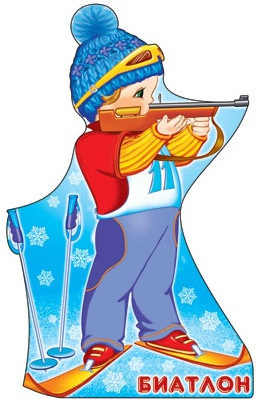 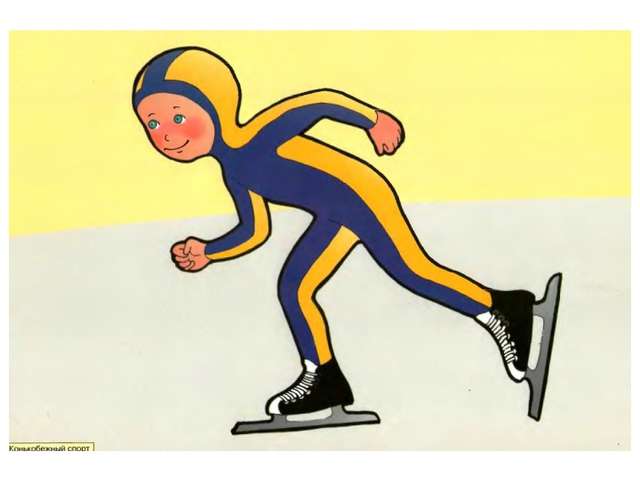 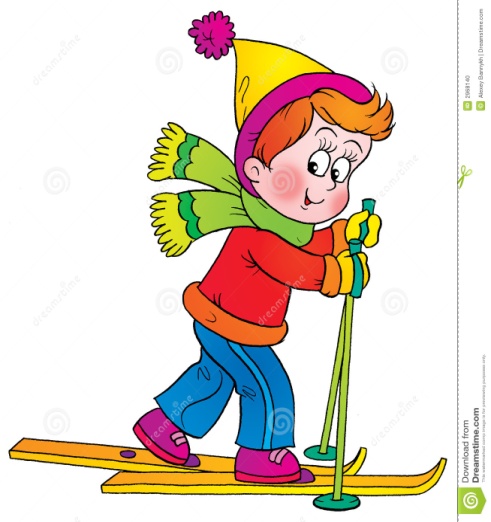 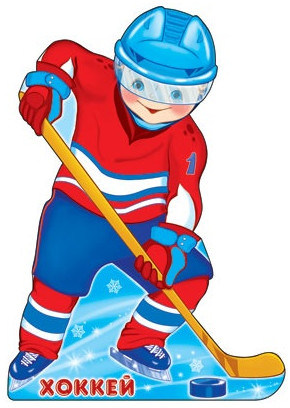 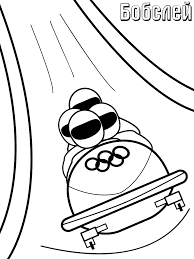 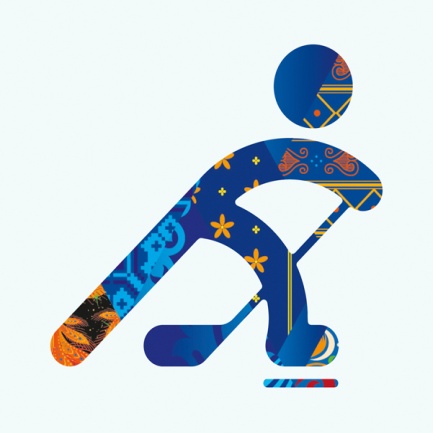 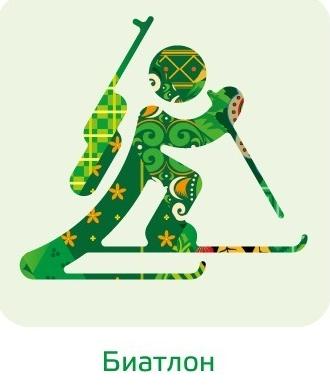 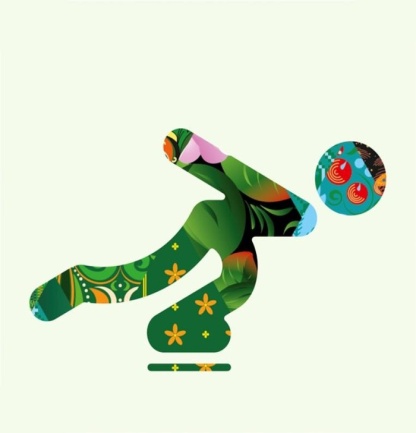 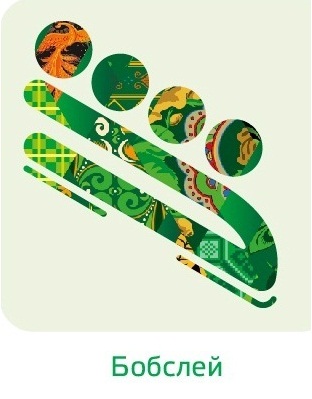 Какому виду спорта относится данный инвентарь.
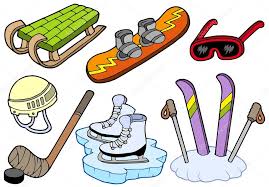 «Снаряди спортсмена - одень фигуристку».
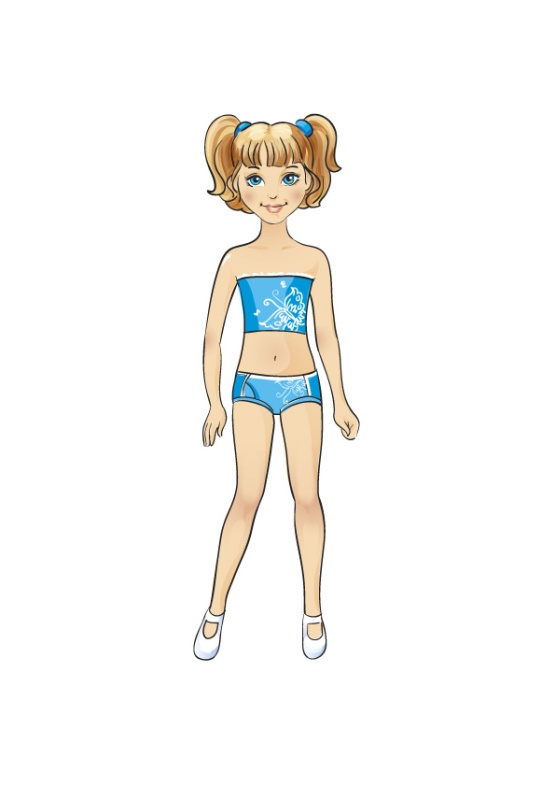 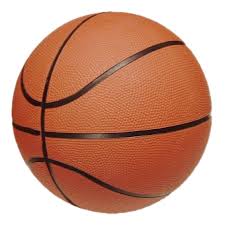 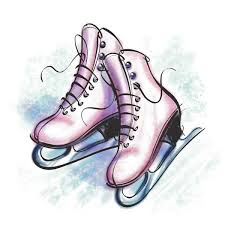 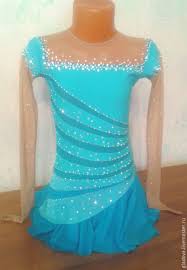 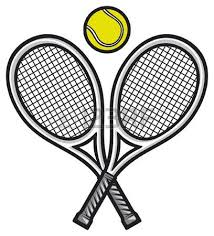 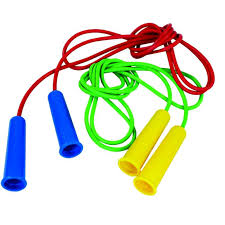 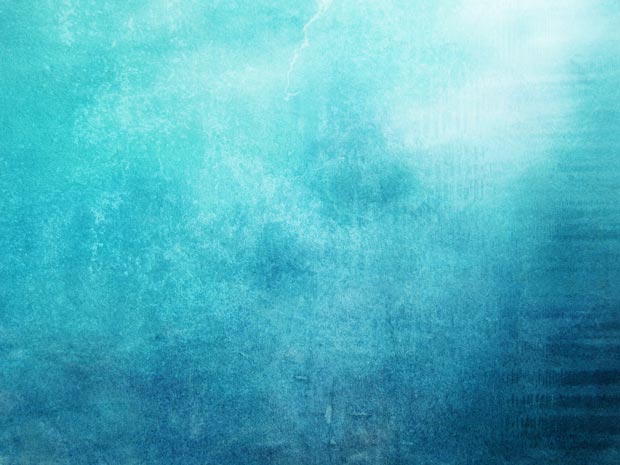 Подбери инвентарь хоккеисту.
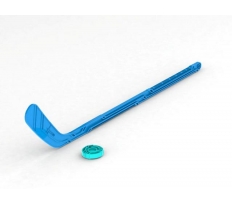 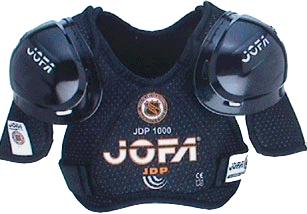 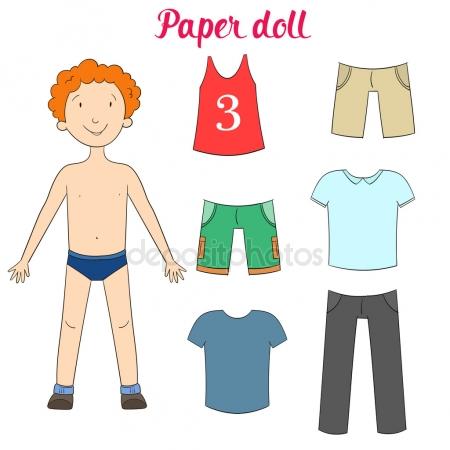 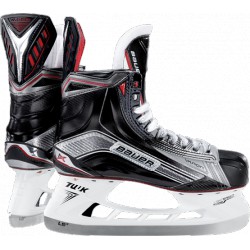 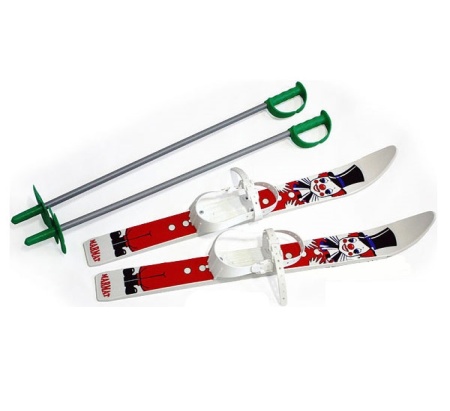 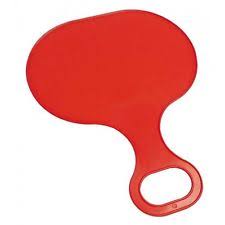 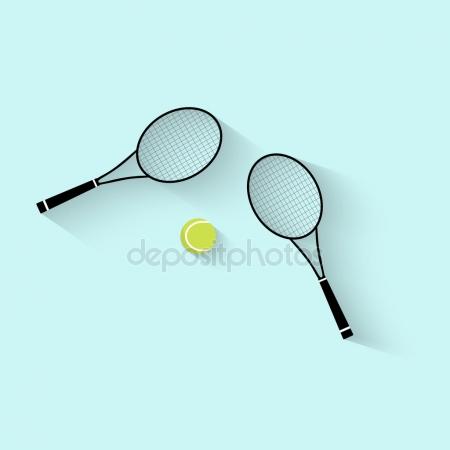 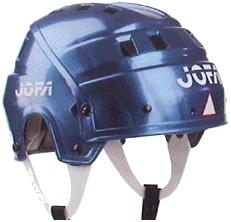 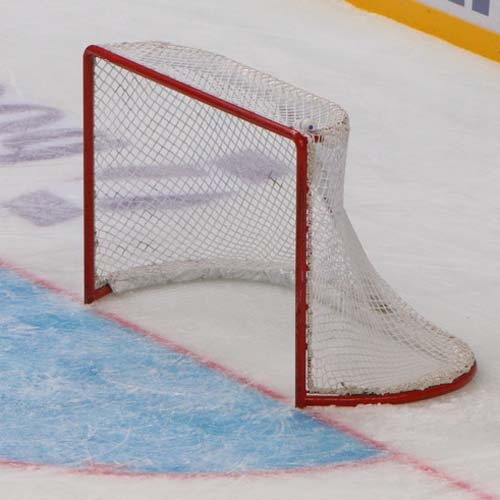 Кроссворд
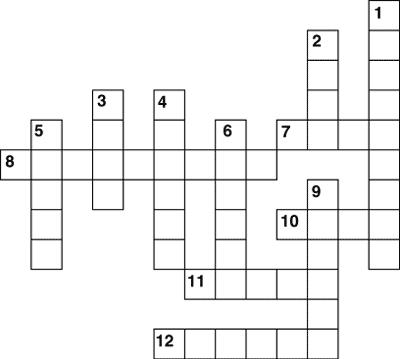 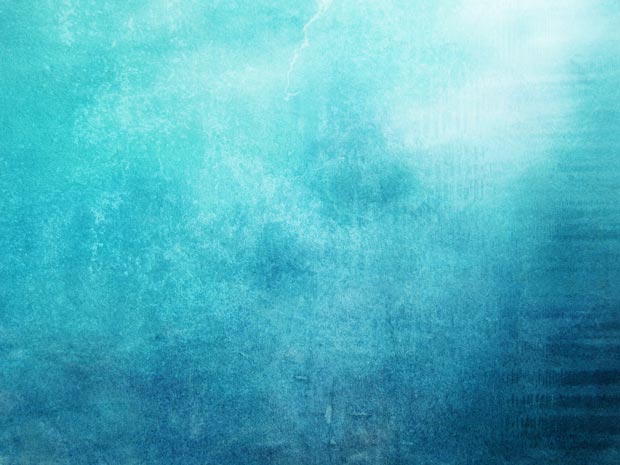 .                        Какие виды спорта.
Кроссворд 1.
По горизонтали:
7. Вид зимнего спорта.
8. Спортивная игра с мячом.
10. Игра с мячом на воде.
11. На них съезжают с гор зимой.
12. Обувь фигуриста.
По вертикали:
1. Вид спорта, в котором используют ракетку и волан.
2. Спортивная обувь.
3. Сражение на ринге.
4. Игра с мячом на поле.
5. Предмет, нужный для игры в хоккей.
6. Вид спорта, необходимый при защите.
9. Подобие коньков для езды по асфальту.
Ответы.
По горизонтали: 7. Лыжи. 8. Баскетбол. 10. Поло. 11. Санки. 12. Коньки.
По вертикали: 1. Бадминтон. 2. Кеды. 3. Бокс. 4. Футбол. 5. Шайба. 6. Борьба. 9. Ролики.
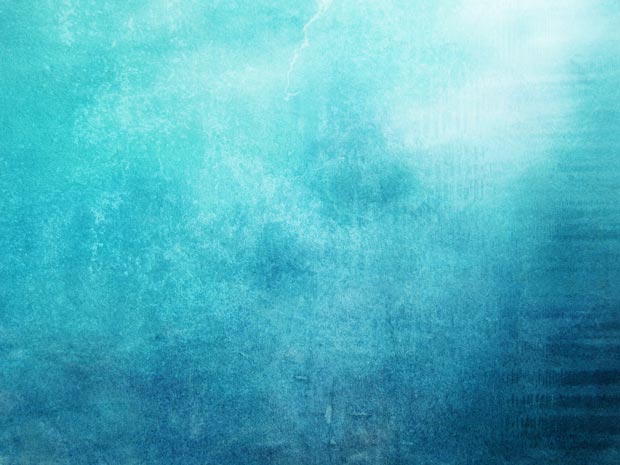 Раскрась картинки
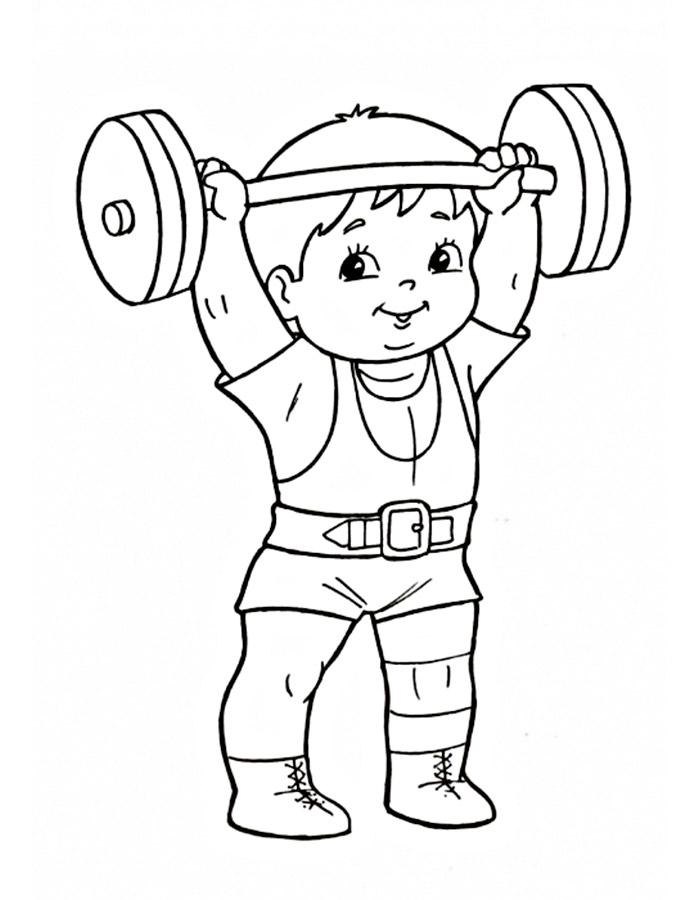 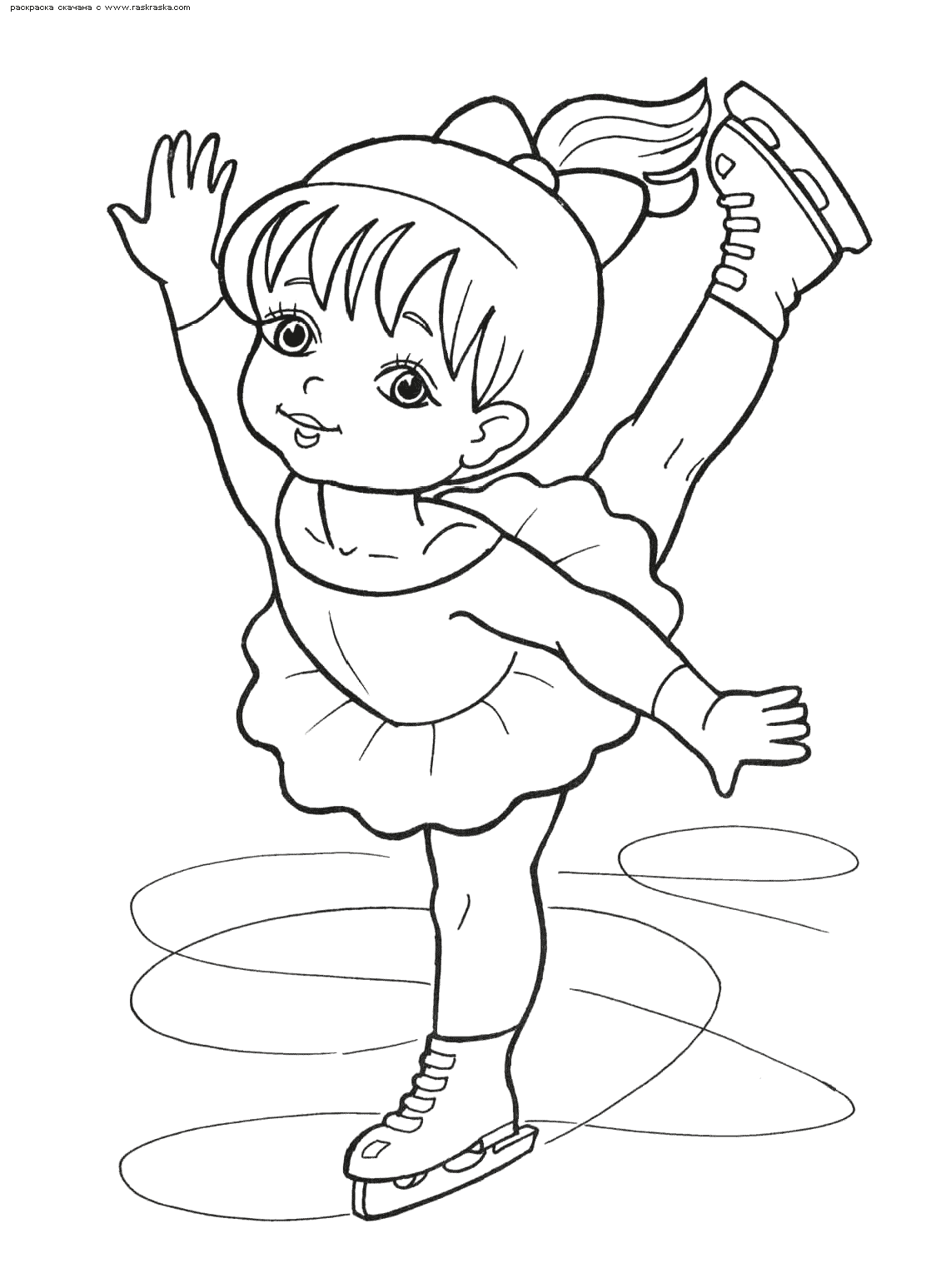 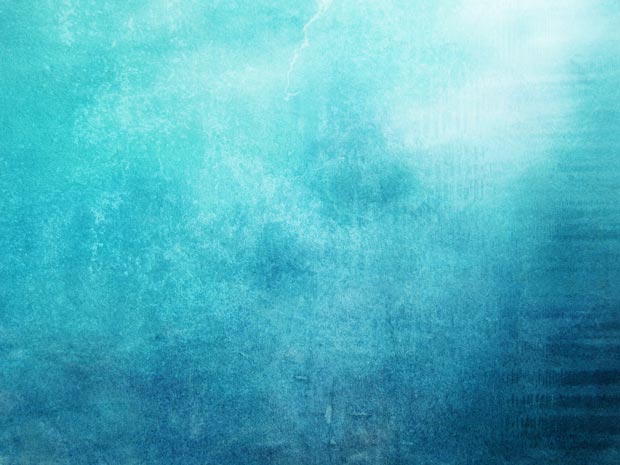 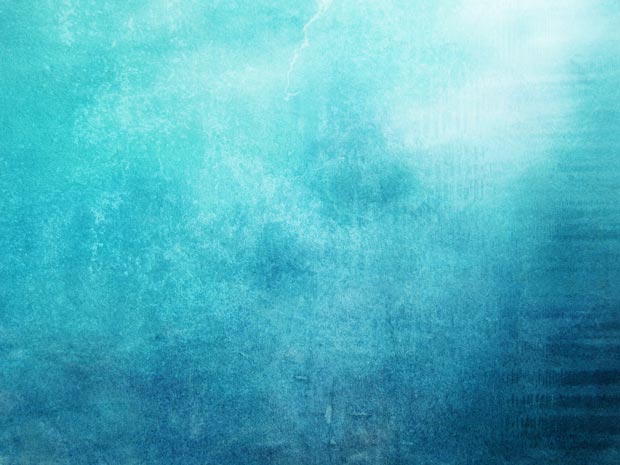 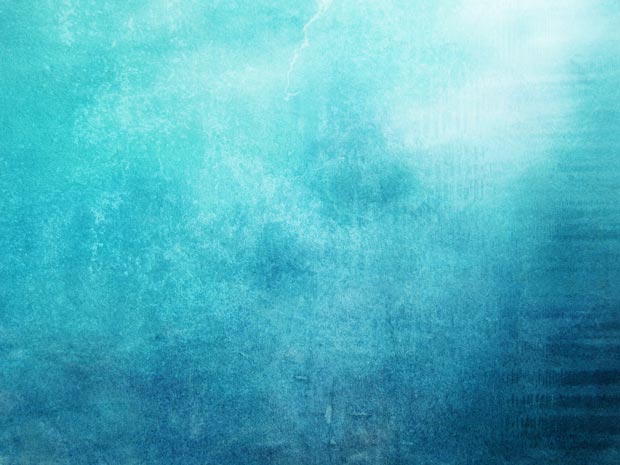